Finding Hypotenuses With Overlapping Triangles
Intelligent Practice
Silent 
Teacher
Narration
Your Turn
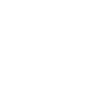 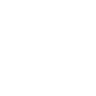 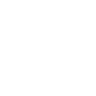 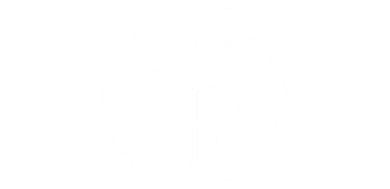 Practice
[Speaker Notes: Full solutions can be found in the desmos page: https://www.desmos.com/calculator/hfebg8hk83]
Worked Example
Your Turn
@MrDraperMaths
Find the value of x in each instance to 2dp. Predict whether you think each answer will be higher or lower than the one before it.
@MrDraperMaths
Find the value of x in each instance to 2dp. Predict whether you think each answer will be higher or lower than the one before it.
@MrDraperMaths
Find the value of x in each instance to 2dp. Predict whether you think each answer will be higher or lower than the one before it.
@MrDraperMaths
Find the value of x in each instance to 2dp. Predict whether you think each answer will be higher or lower than the one before it.
@MrDraperMaths